A merge conflict resolution method using source code metrics and development history data(ソースコードメトリクスと開発履歴データを用いたマージコンフリクトの解決手法)
Master Thesis
Inoue Laboratory
Bian Mohan
Background
Version Control System(VCS) make it possible for parallel developing in a large number of people

There are also problems when using VCS, merge conflict is one of them
2
Merge Conflict
10   -  int a;
10  +  int a, b;
11  +  a = 1;
12  +  b = 2;
Merge Conflict
Ancestor
Commit P
Commit P1
10  int a;
++<<<<<
  +  int a, b;
  +  a = 1;
  +  b = 2;
++======
+    int a = 1;
+    int b = 2;
++>>>>>
10   -  int a;
10  +  int a = 1;
11  +  int b = 2;
Commit P2
To resolve merge conflicts, it takes time and effort[1]
[1] Bakhtiar Khan Kasi and Anita Sarma. Cassandra: Proactive Conict Minimization through Optimized Task Scheduling. In Proceedings of ICSE 2013, San Francisco, CA, USA , pp. 732-741.
3
Solution of Merge Conflict
For commit pairs where merge conflicts occur, it is often resolved by adopting one and deleting the other(98%) [2]
Shiraki[3]  used machine learning to build a judging model
By proposing to the developer how to resolve each commit,
Attempt to help resolve merge conflicts
++<<<<<
  +  int a, b;
  +  a = 1;
  +  b = 2;
++======
+    int a = 1;
+    int b = 2;
++>>>>>
+  int a, b;
+  a = 1;
+  b = 2;
adopt
delete
An Example of merge conflict resolution
4
[2] 湯月亮平(2015), 開発履歴を用いたメソッドコンフリクト分析,  修士論文, 奈良先端科学技術大学院大学
[3] 白木秀弥(2020), 開発履歴を用いたメソッドコンフリクトの分析,　修士論文, 大阪大学
Previous Research[3]：Experimental Approach
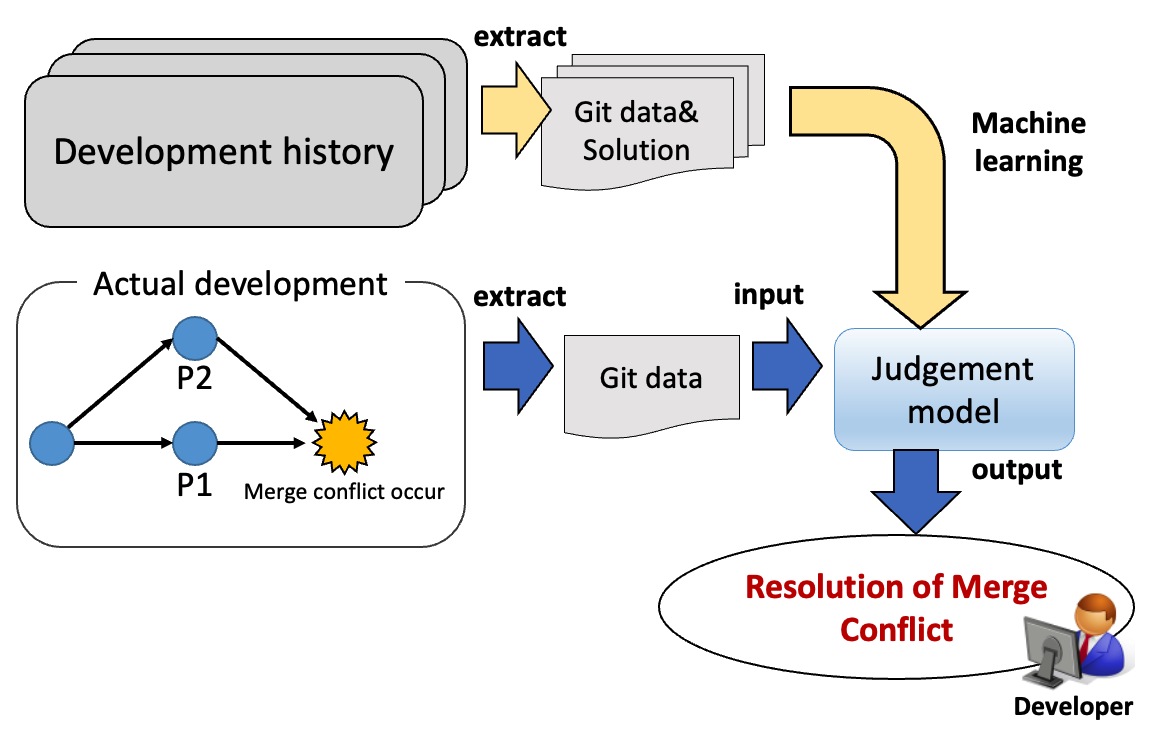 5
[3] 白木秀弥(2020),発履歴のメタ情報を用いたマージコンフリクトの消支援手法,  修士論文,　大阪大学
Parameters used to build the model（previous research）
The following information is extracted from P1, P2 and the differences between P1, P2, and used as model parameters
6
Definition of Merge Conflict Resolution
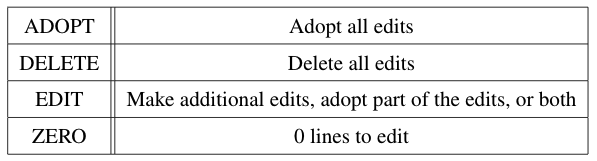 ++<<<<<
  +  int a, b;
  +  a = 1;
  +  b = 2;
++======
+    int a = 1;
+    int b = 2;
++>>>>>
+  int a, b;
+  a = 1;
+  b = 2;
adopt
Output: (adopt, delete)
delete
7
Model Expansion(in my research)
Research goal
Investigate the influence of source code metrics to the  judging model
To help resolve merge conflicts not only for Java but also for other language
Improve prediction accuracy by improving features in previous research
8
Model Expansion
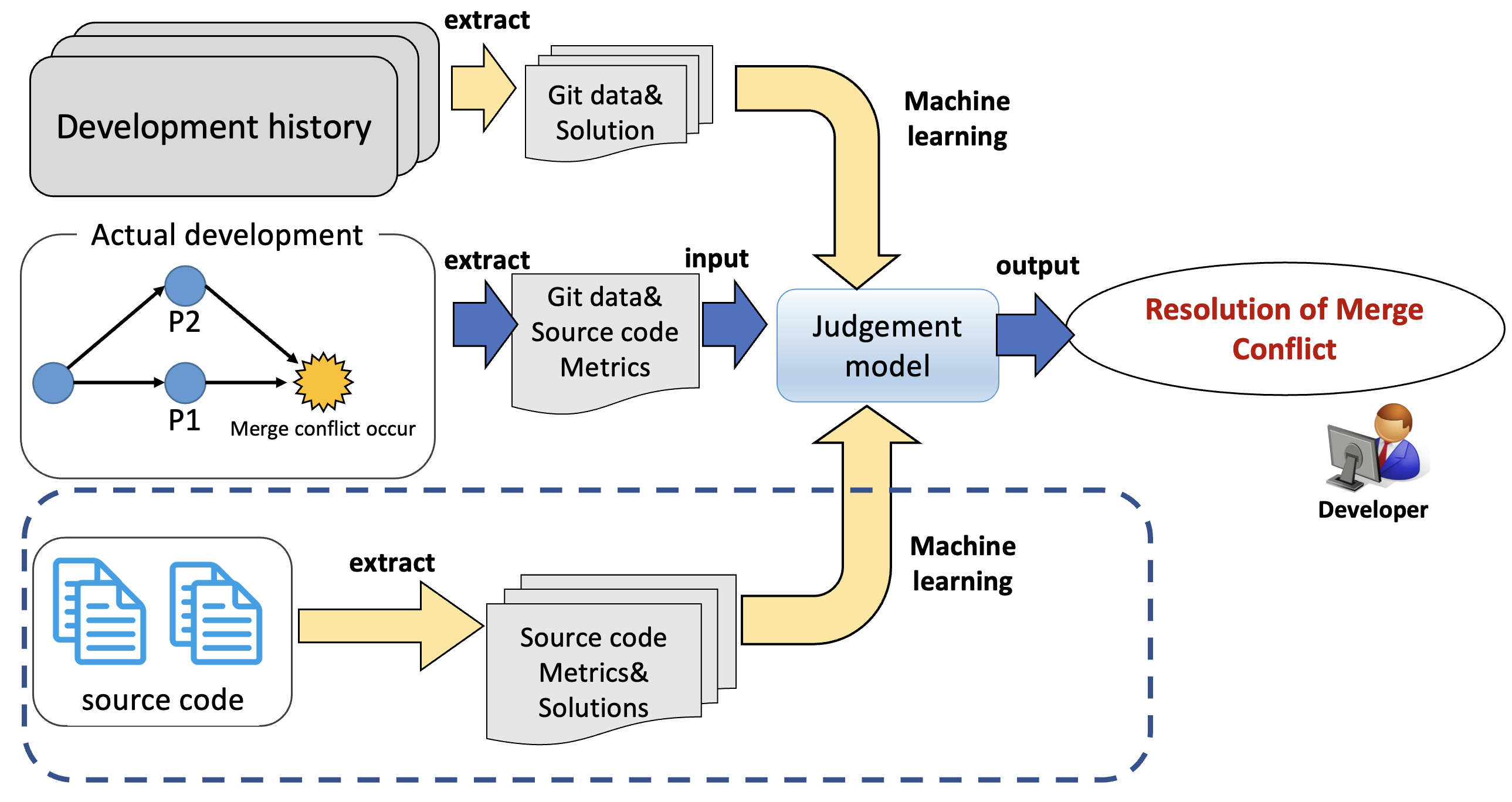 New judgment model by adding code metrics
9
Parameter in the experiment
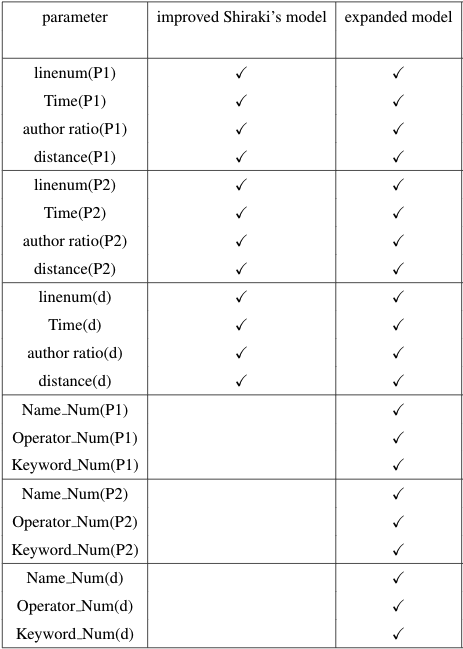 Java : 	34 kinds of operators
	50 kinds of keywords

Python: 39 kinds of operators
	35 kinds of keywords
Name: number of variables and functions 
Operators: + - * / = ! …
Keywords: if, else, continue…
Newly added 
Code metrics
10
The method of extracting code metrics
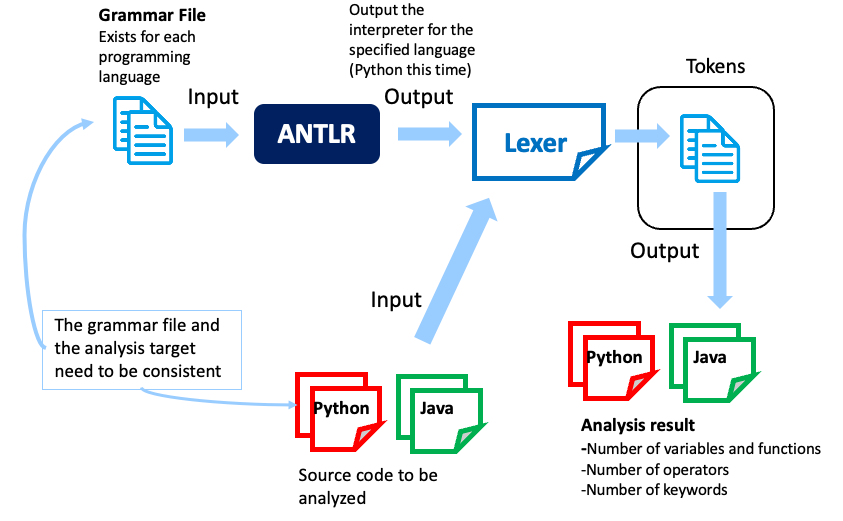 11
Parameter Improvement
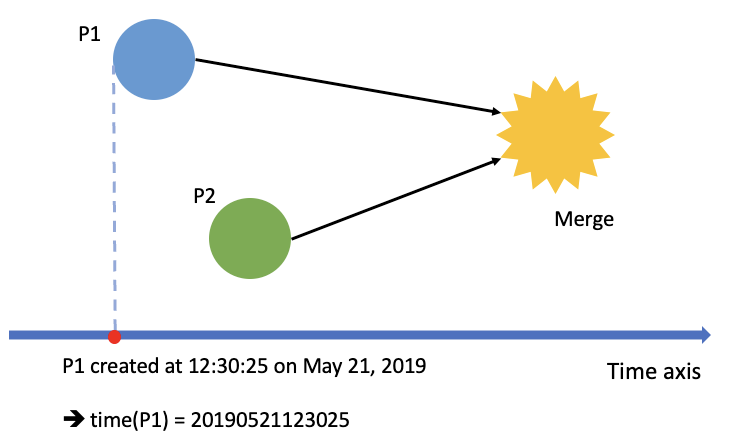 Time parameter in previous research
12
Parameter Improvement
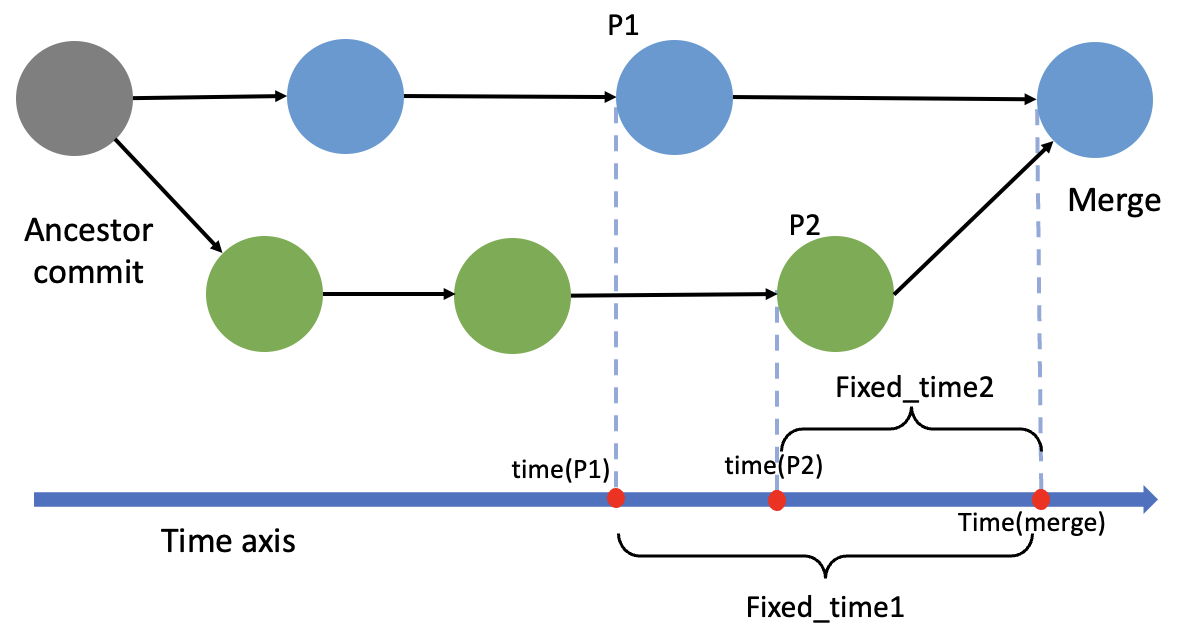 The new time feature Fixed_time1, Fixed_time2 used in this research
13
Parameter Improvement
After parameter improvement of Shiraki’s model, the accuracy of the model increased

From 66.41% to 74.99% in case of Java project
14
Evaluation
Evaluate the model expansion from the following viewpoints

RQ1: How will the results change if both developing history data and language specific source code metrics are used?
RQ2: How is the developing history data that contributes to the judgment different between Java and Python language projects?
15
Projects used in the experiment
20 Java projects from the OSS projects published by the Apache Software Foundation.
15 Python projects from the same place
Projects with no conflicts and projects with extremely few conflicts (less than 10) are excluded, and 8 projects remained.
16
RQ1: How will the results change if both developing history data and language specific source code metrics are used?
Accuracy of each model
Python
Java
17
RQ1: How will the results change if both developing history data and language specific source code metrics are used?
Feature importance
Blue:  	P1(mainstream parameter)
Red: 	P2(branch parameter)
Green: 	P1 - P2(difference)
Grey: 	Source code metrics
18
RQ1: How will the results change if both developing history data and language specific source code metrics are used?
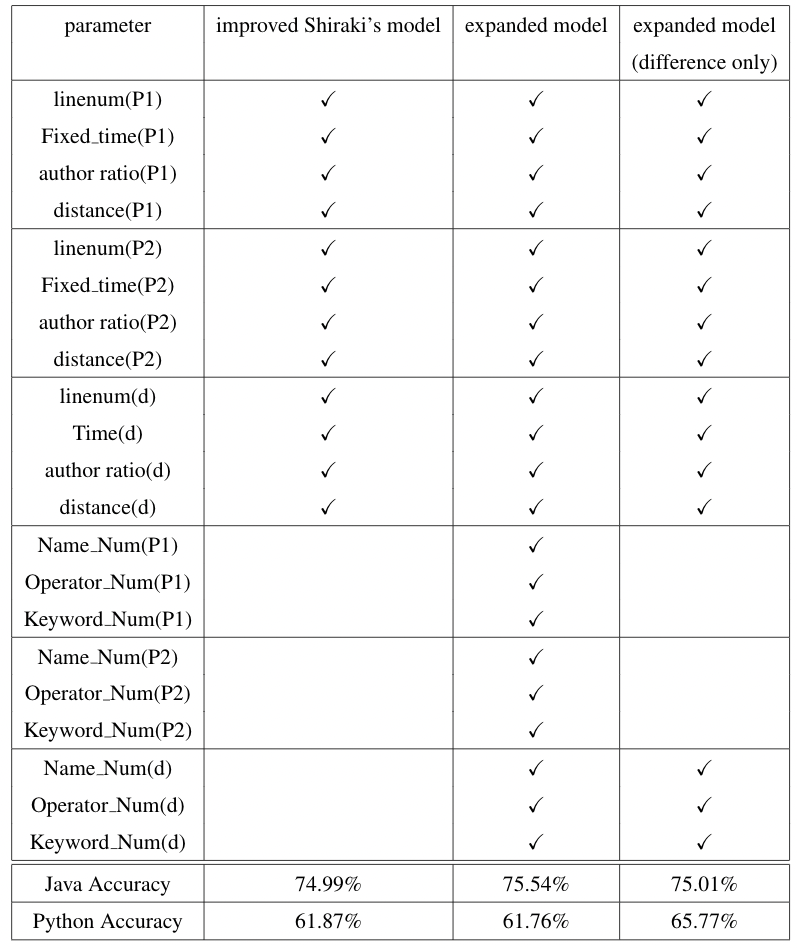 By adding 9 source code metrics into the model, the accuracy didn’t change much in both Java and Python project.

With only the difference of metrics from each commit, it increased about 4% in Python.
19
RQ2: How is the developing history data that contributes to the judgment different between Java and Python language projects?
Java project features that are of high importance tend to have high importance in Python as well. 
The same result came up even when building the model without the source code metrics.
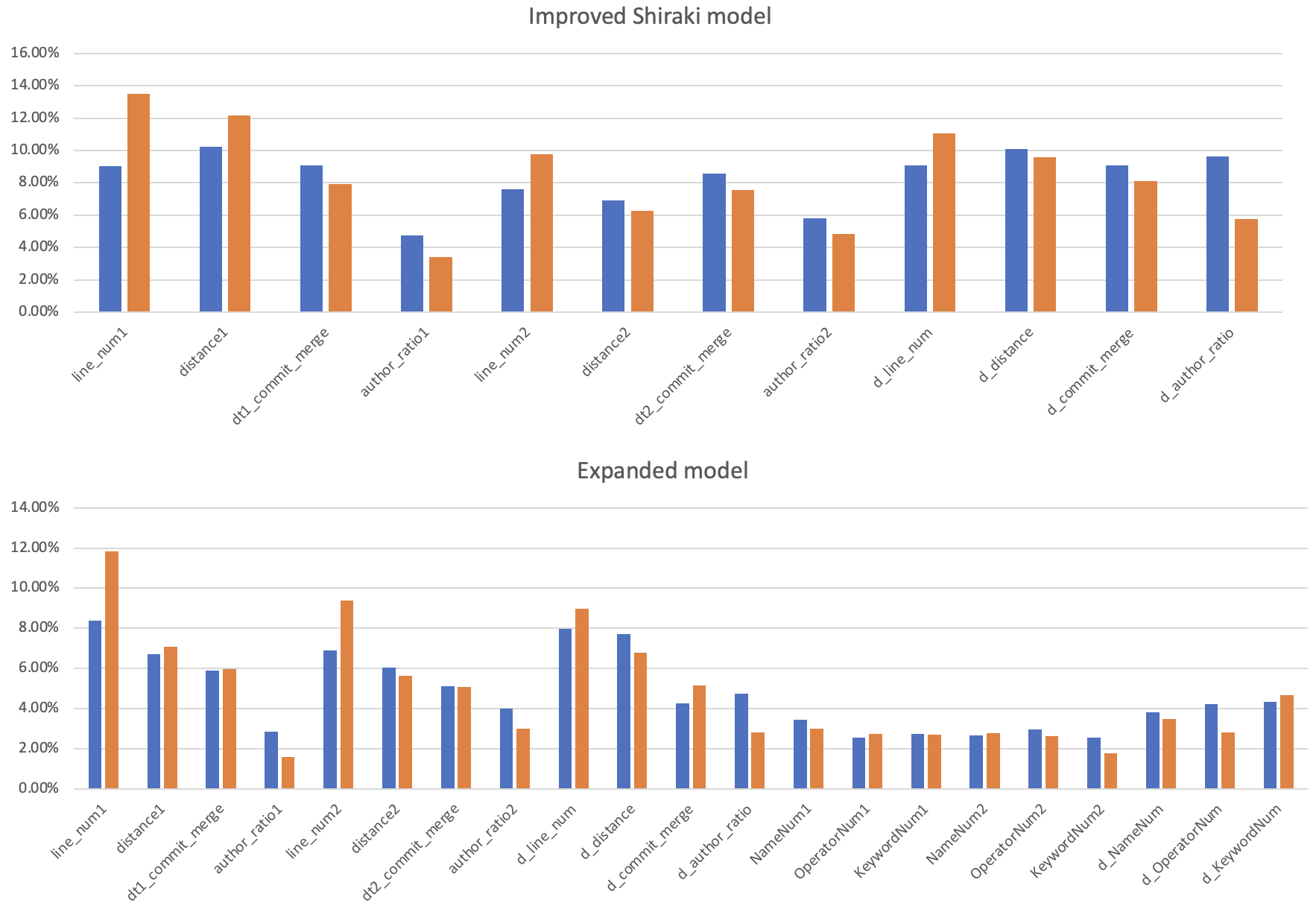 Java project
Python project
20
Feature importance ranking
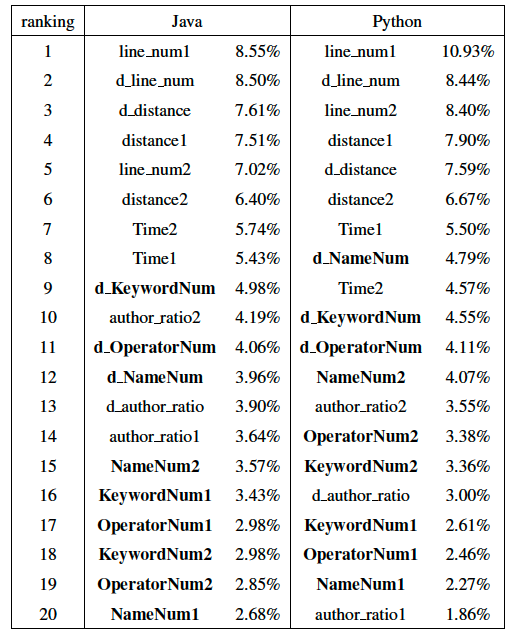 Line num, distance, Time, and the differences in the source code metrics have high importance
21
Conclusion
We traces back to the file contents during the development phase, extracts the source code metrics, and added them to Shiraki’s model
For building the model, the importance of source code metrics is not high, but the difference of the metrics from each commit has a relative high importance
The features with high importance of the Java project tend to be of high importance also in Python.
22